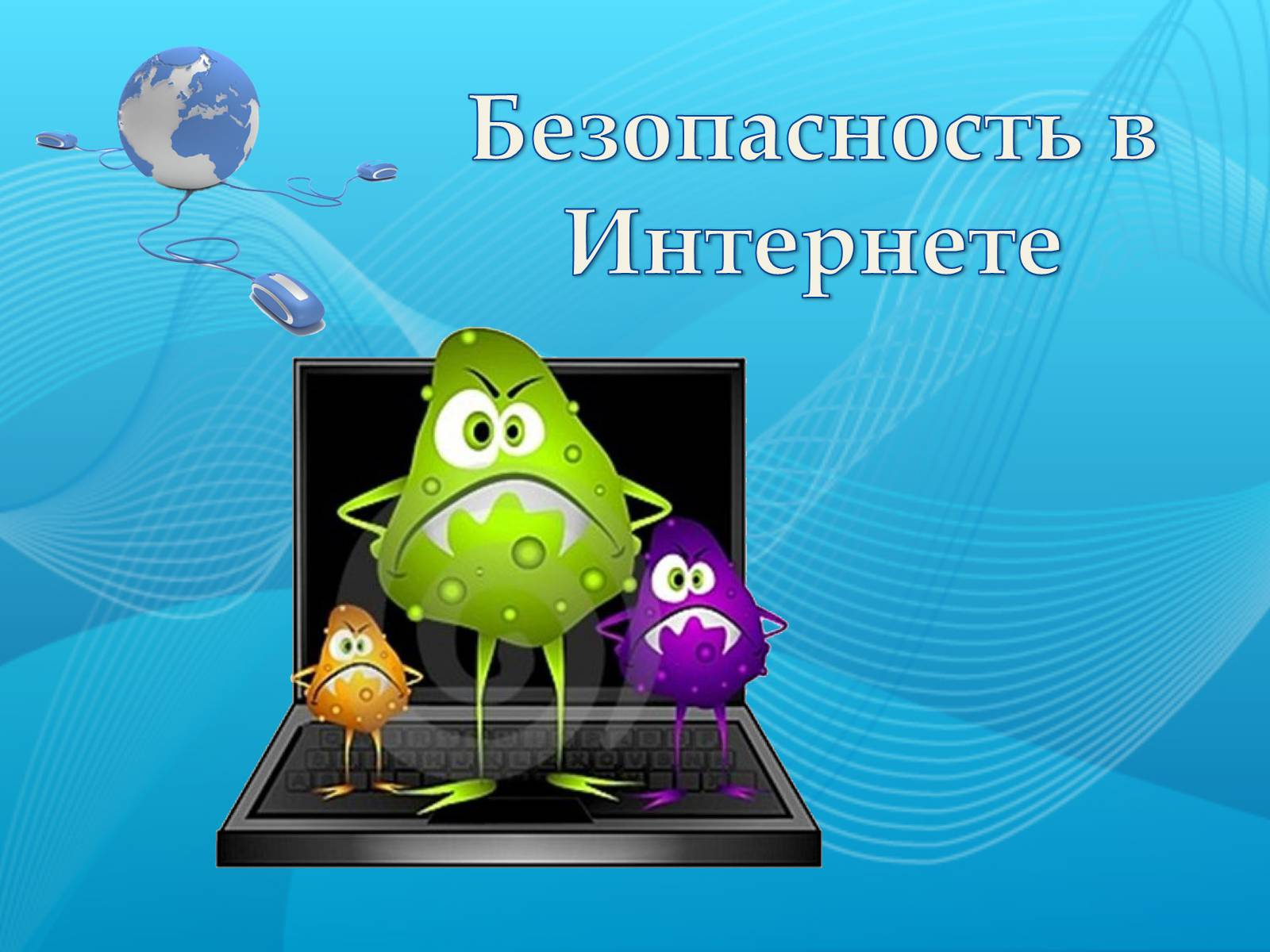 Никонова Е.П.
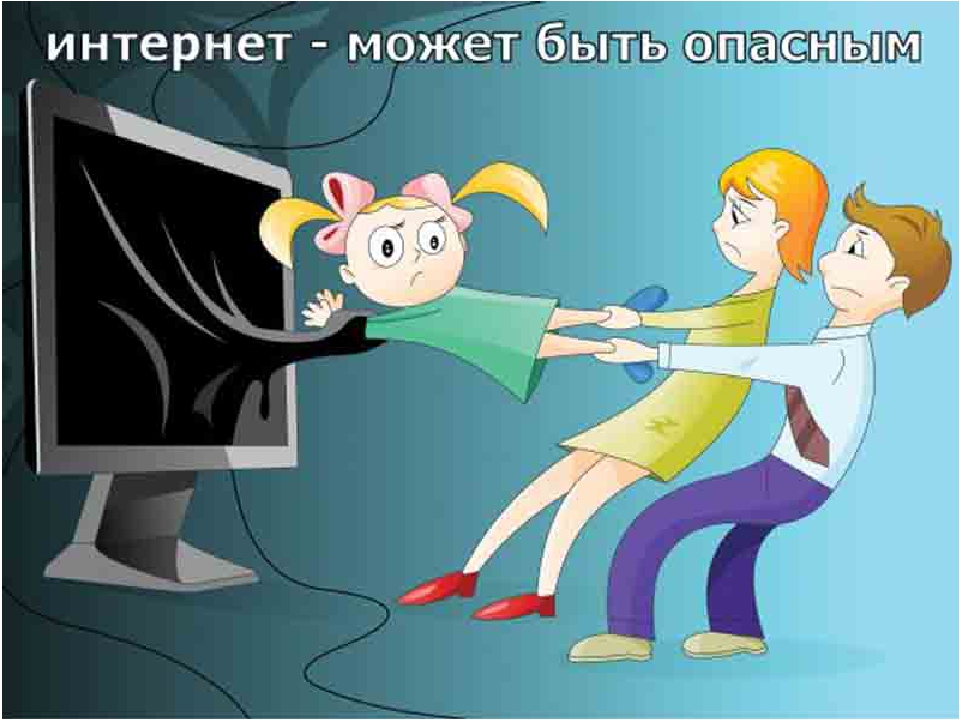 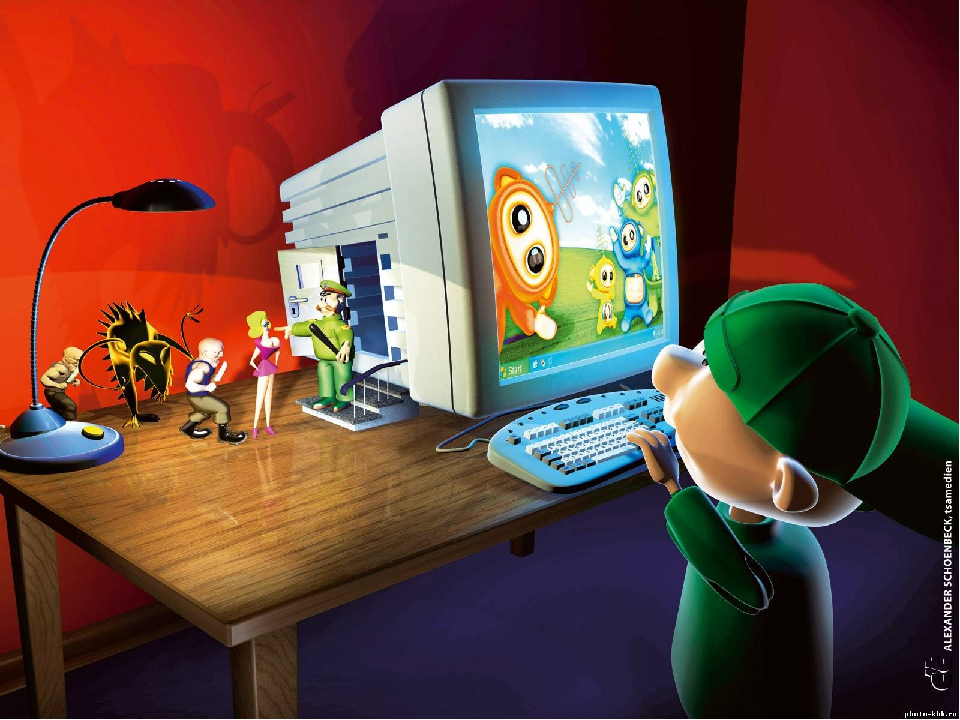 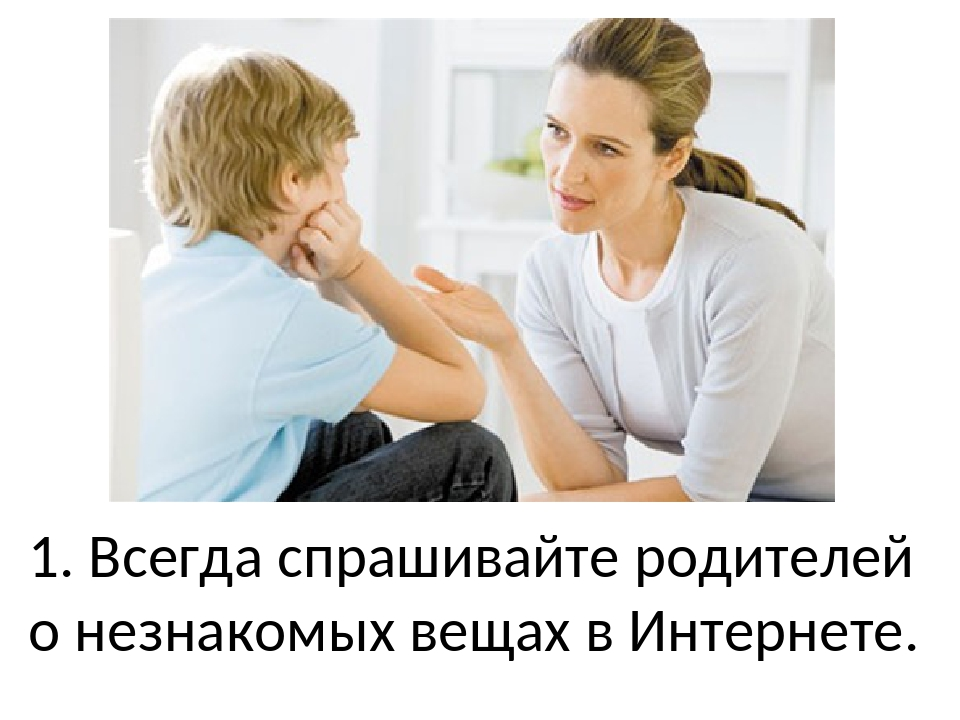 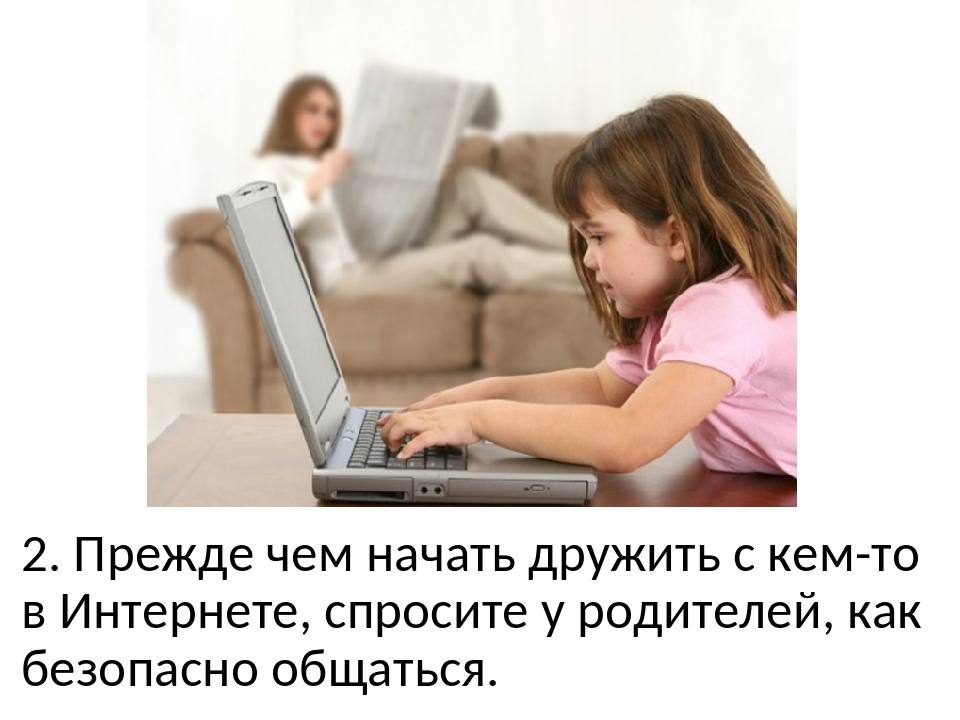 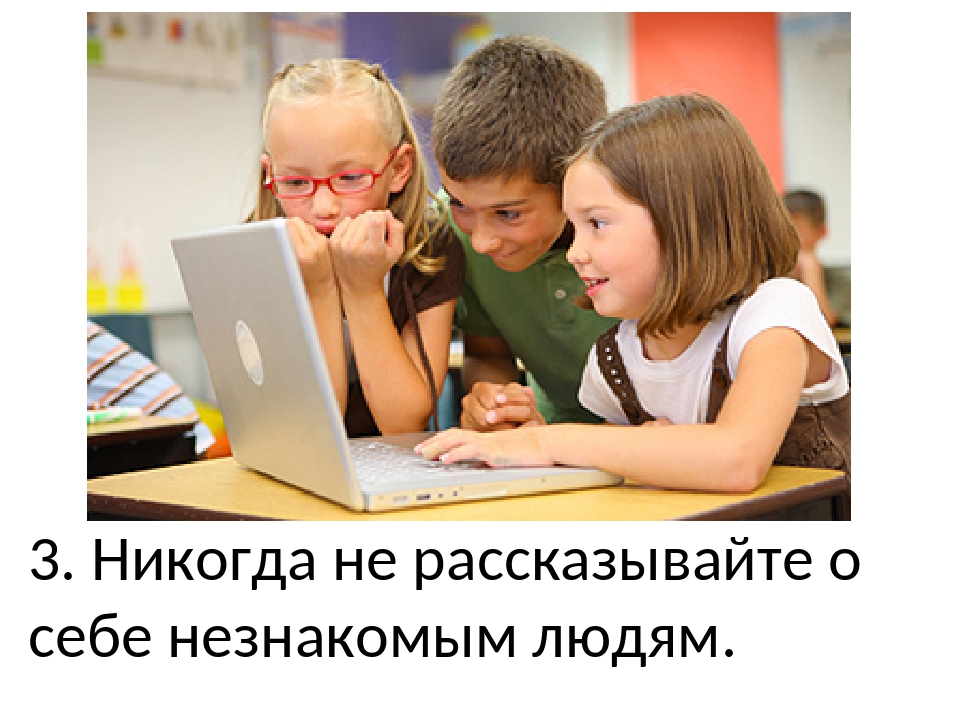 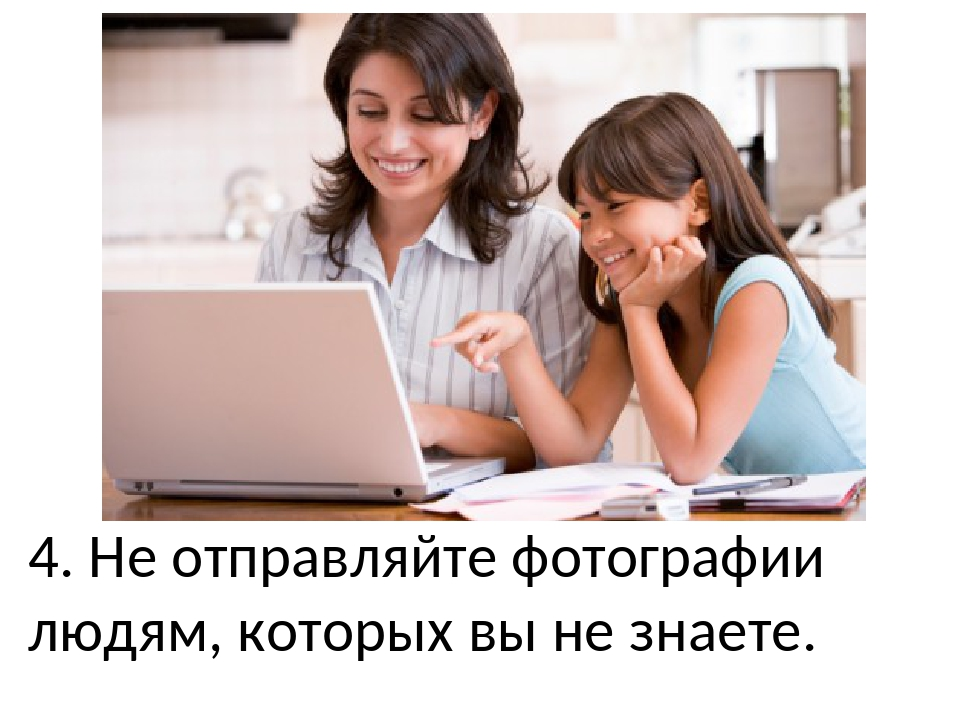 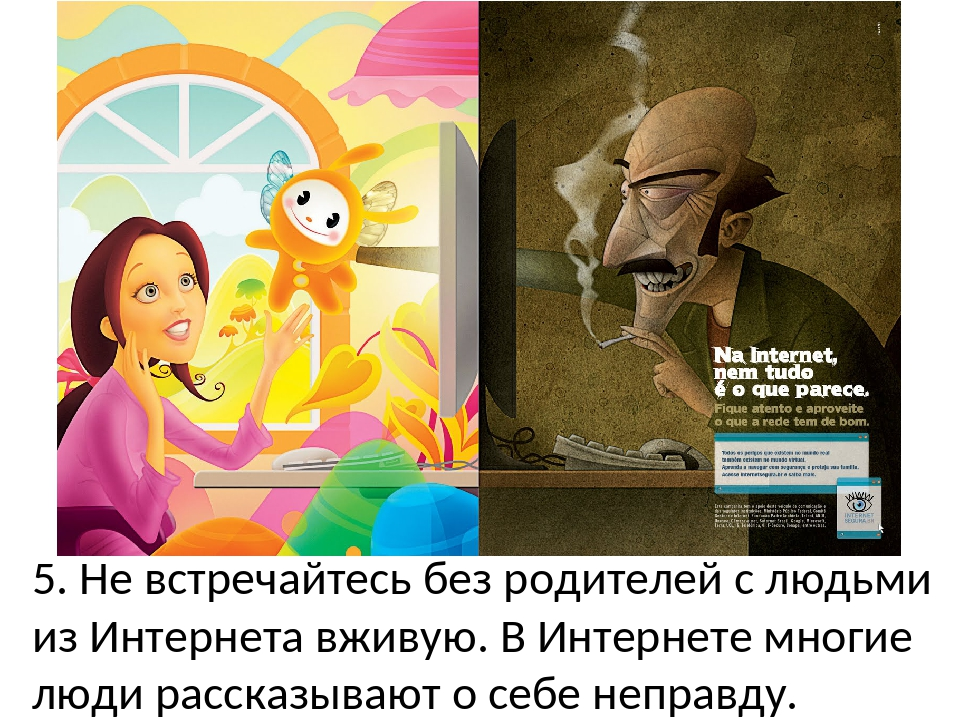 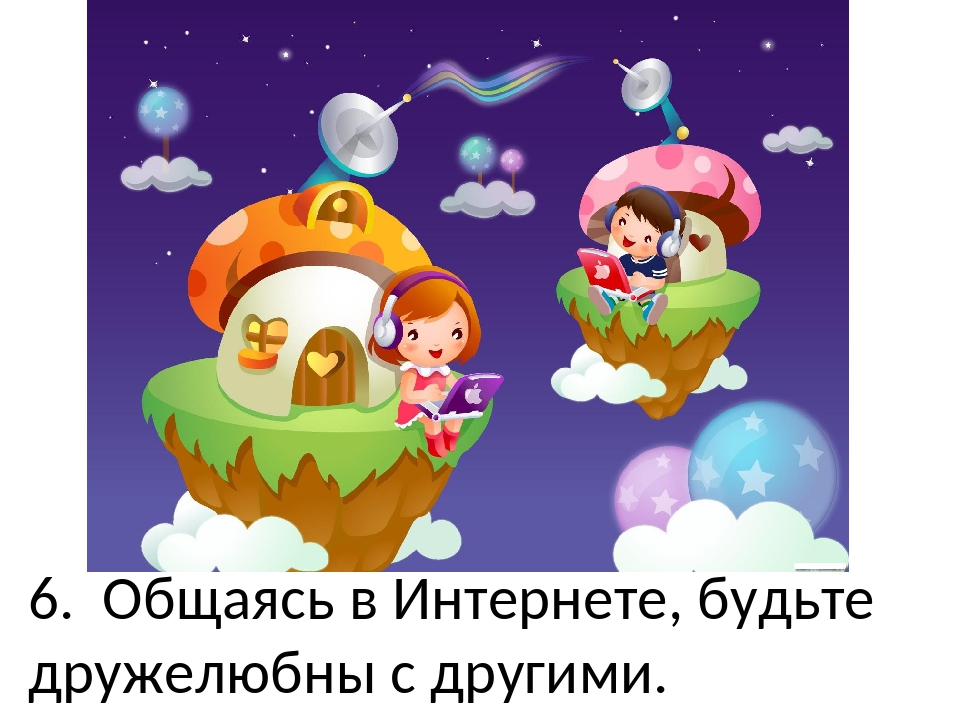 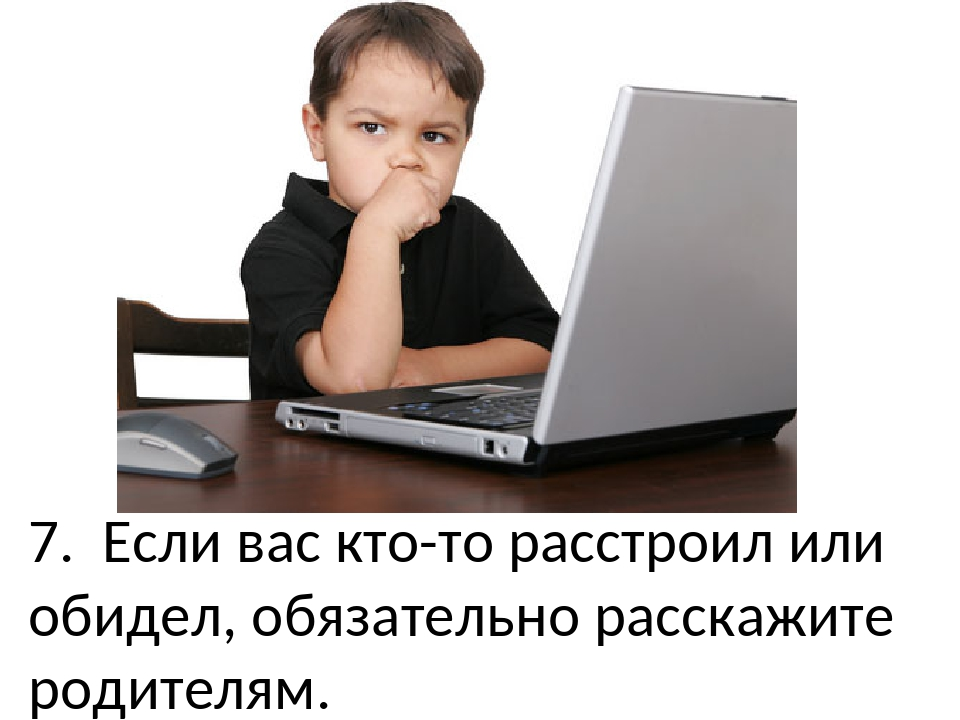 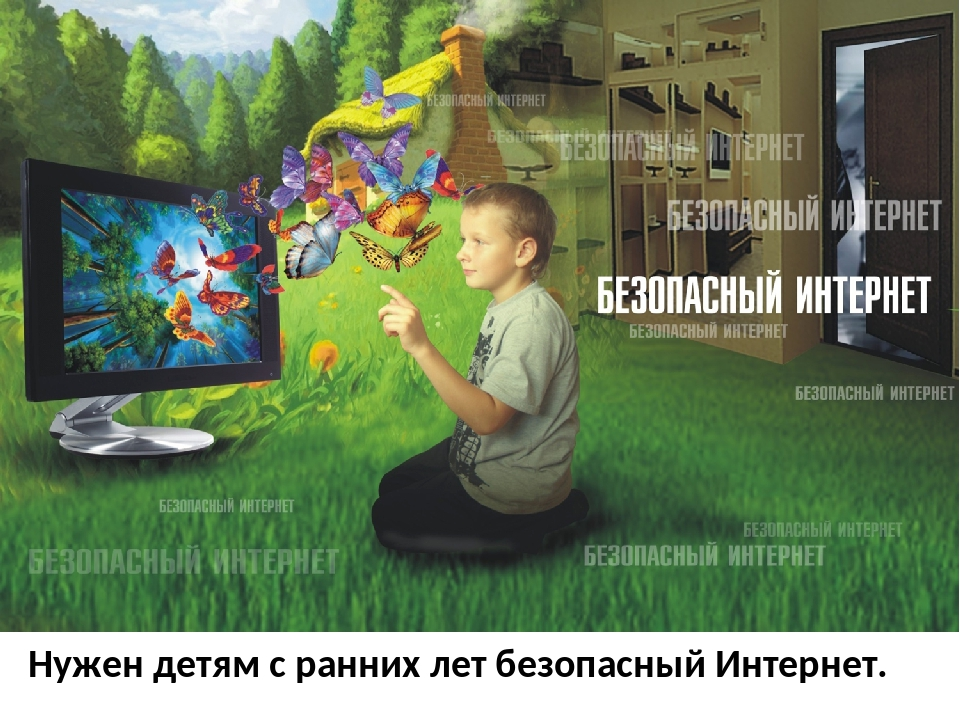